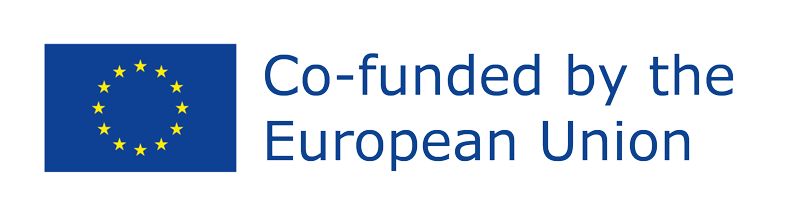 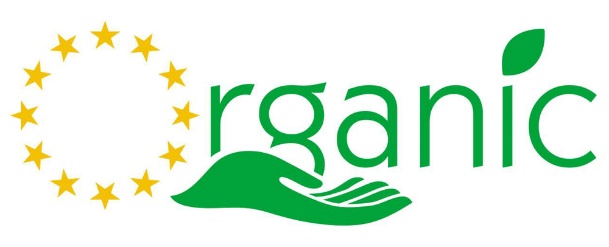 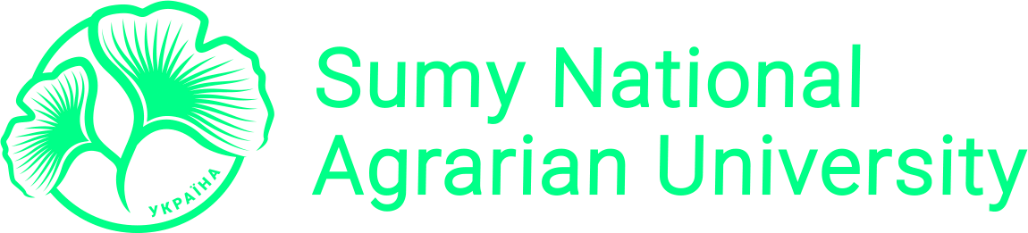 Законодавство ЄС про органічне виробництво: основні нормативні акти та їх вплив на виробників
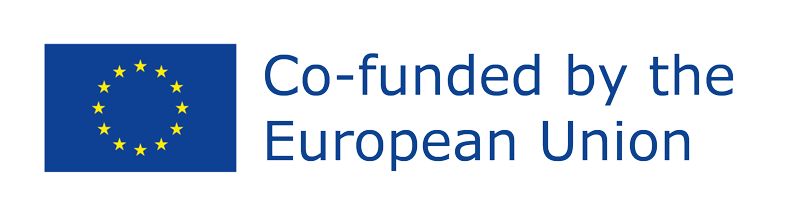 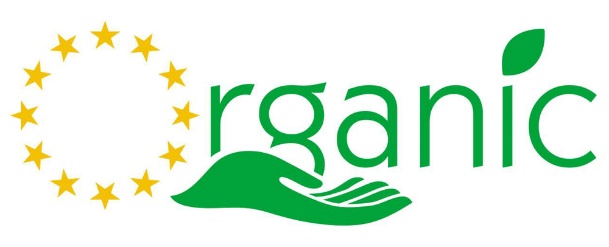 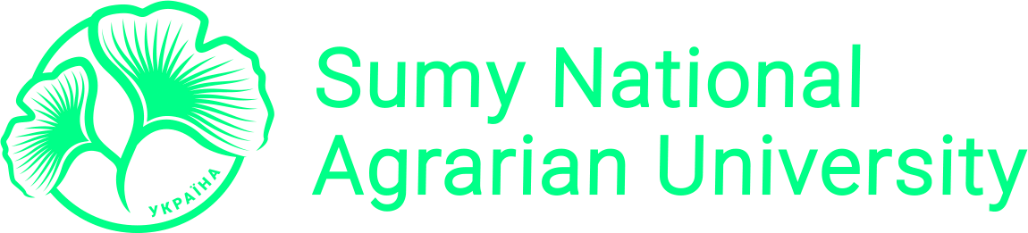 Чому органік, тобто органічне виробництво, важливо для людини та природи, які переваги запровадження органічного виробництва для виробників
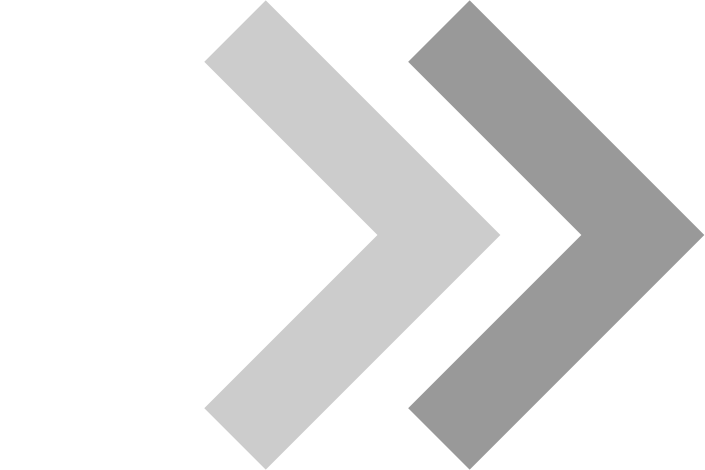 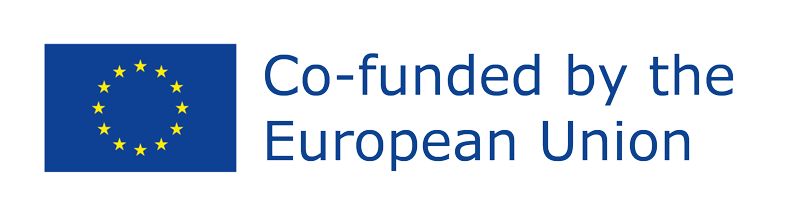 Для природи
Для людини
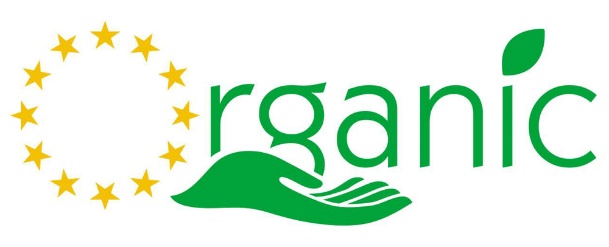 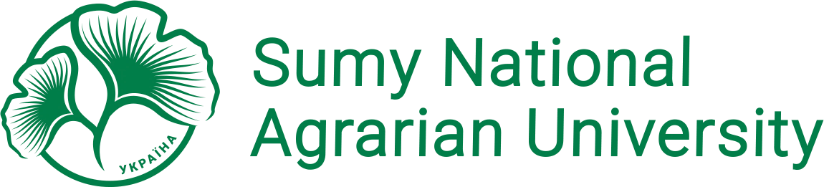 Органічне виробництво постійно вдосконалюється, а виробники намагаються зменшити шкідливий вплив свого господарства на природу. Для цього фермери підтримують та відновлюють родючість ґрунтів, дбають про добробут і вільне зростання тварин, не використовують хімічні сполуки, які могли б забруднювати водойми. Завдяки цим старанням — люди, тварини та рослини поблизу ферм живуть у безпеці.
Традиційне сільське господарство спричиняє величезні викиди таких парникових газів як оксид азоту, метан та діоксид вуглецю, що посилює кліматичні зміни на планеті. Органічні ж ферми продукують значно менше парникових газів. За даними IFOAM (Міжнародна федерація органічного сільськогосподарського руху), за умови повного переходу на органічне господарювання до 2030 року — можливо компенсувати 20% викидів парникових газів, що спричинені сільським господарством. А це величезний вклад у боротьбу за збереження клімату.
Органічні продукти не містять ГМО, трансжирів та інших токсичних сполук.
Фермери в органічних господарствах не використовують традиційні пестициди та добрива, а тварини ростуть без постійного застосування антибіотиків і без гормонів росту. Як відомо, якщо ці речовини постійно потрапляють до нашого організму, то спричиняють багато хвороб.
Також, коли тварини та рослини ростуть природнім шляхом — кількість вітамінів й антиоксидантів у продуктах значно збільшується. Тому органічне виробництво створює не лише безпечні продукти, але й корисні. Ми навіть відчуваємо особливий насичений смак такої їжі.
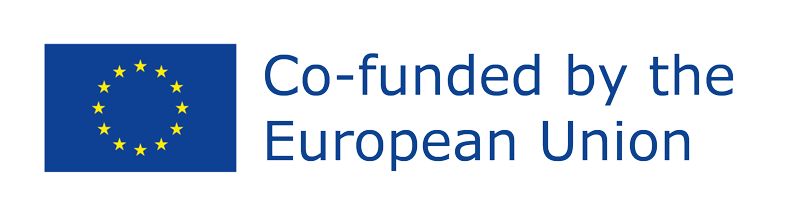 Для виробників
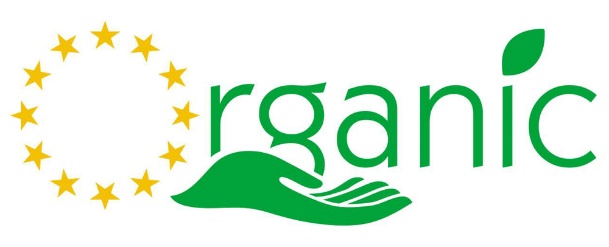 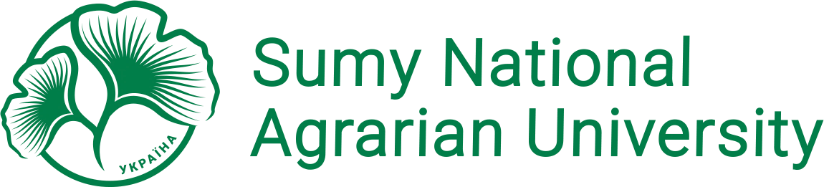 У західному світі прибутки від органічних господарств невпинно зростають. Ціни на органічну продукцію вищі, ніж на звичайну, а споживачі готові платити більше за якість та натуральність. І це лише початок. Наразі не всі українці знають про переваги органічних продуктів, але зі зростанням обізнаності — буде зростати попит.
Створення економічних переваг для фермерів є важливою частиною програм розвитку органічного господарства в Європі та Україні. Європейські програми планують втілити в життя ідею “органіка на столі у кожного” до 2030 року, й фінансуються відповідно.
З думками про майбутнє
В руках кожного з нас є потужна зброя — наш вибір. За нього змагаються корпорації, а маркетингові агенції світу створюють найсучаснішу рекламу, щоб завоювати нашу прихильність.
Обираючи органічне, ми не лише захищаємо своє здоров’я, але й закликаємо весь світ піклуватися про планету.
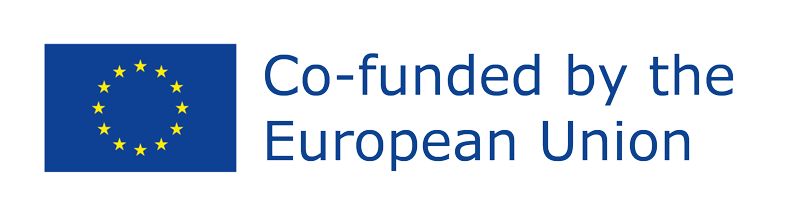 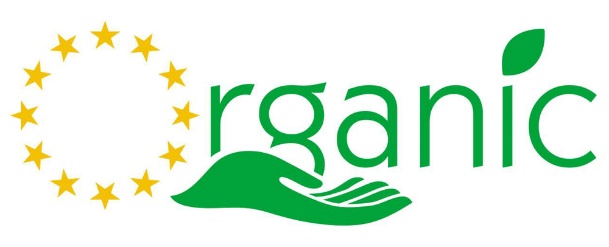 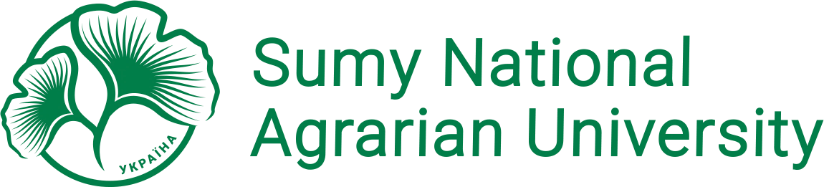 СЕРТИФІКОВАНА ДІЯЛЬНІСТЬ:
Первинне виробництво (включаючи збирання)
Змішування та пов’язані з цим процедури
Підготовка
Обробка
Переробка
Відновлення
Наповнення
Пакування
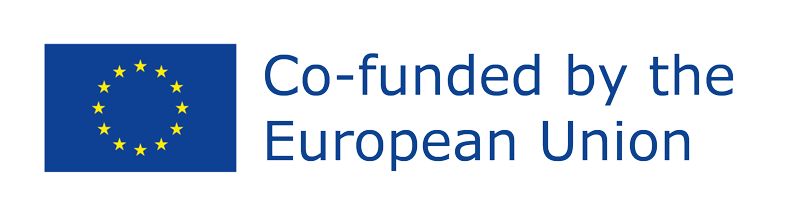 ОРГАНІЧНА АКВАКУЛЬТУРА
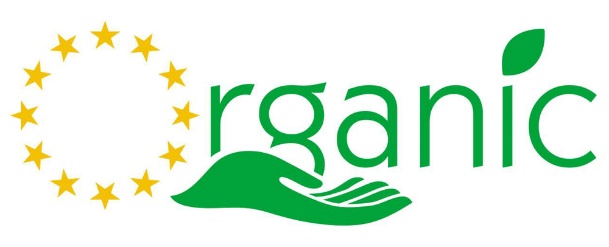 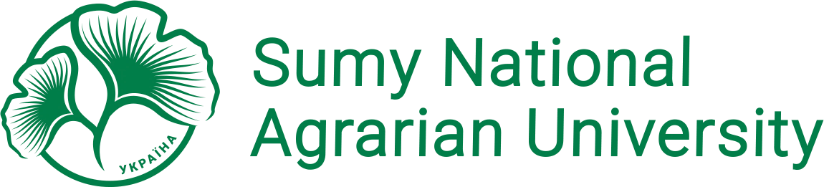 ГАЛУЗІ ОРГАНІЧНОГО ВИРОБНИЦТВА :
ВИРОБНИЦТВО ОРГАНІЧНИХ МОРСЬКИХ ВОДОРОСТЕЙ
ОРГАНІЧНЕ РОСЛИННИЦТВО
(у тому числі насінництво та розсадництво)
ОРГАНІЧНЕ ТВАРИННИЦТВО
ВИРОБНИЦТВО ОРГАНІЧНИХ ХАРЧОВИХ ПРОДУКТІВ
(у тому числі птахівництво, бджільництво)
ОРГАНІЧНЕ ГРИБІВНИЦТВО
(у тому числі органічне виноробство)
(у тому числі вирощування органічних дріжджів)
ВИРОБНИЦТВО ОРГАНІЧНИХ КОРМІВ
ЗАГОТІВЛЯ ОРГАНІЧНИХ ОБ’ЄКТІВ РОСЛИННОГО СВІТУ
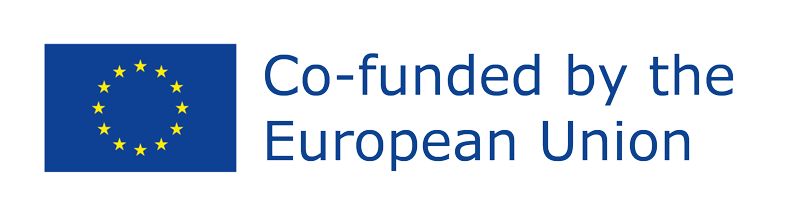 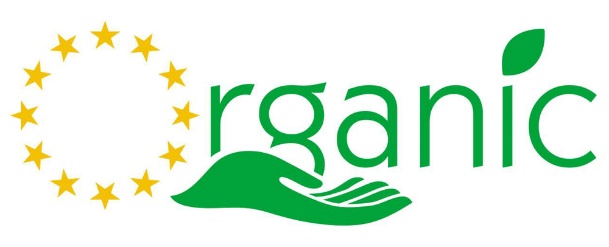 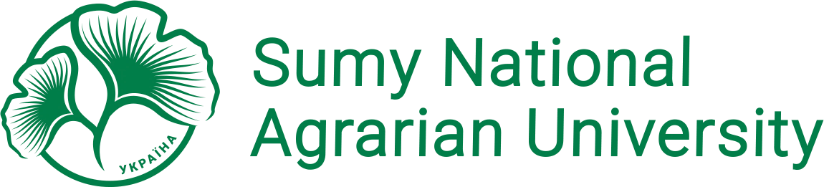 Не поширюється на:
Продукцію для власного споживання
 
Парфумерно-косметичну продукцію та лікарські засоби 

Продукцію мисливства та рибальства в умовах дикої фауни 

Інші сфери діяльності
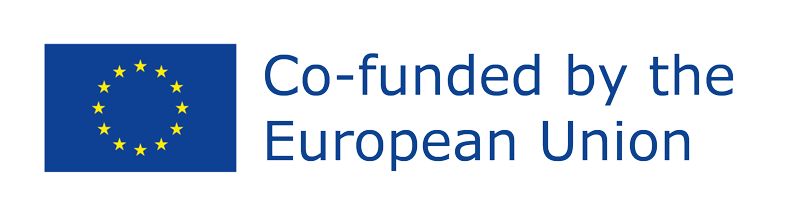 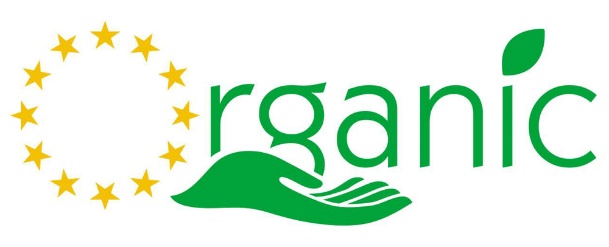 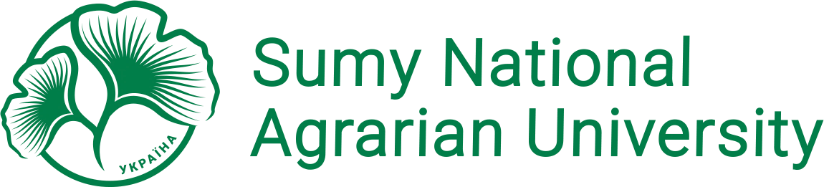 СУБ’ЄКТИ РИНКУ ОРГАНІЧНОЇ ПРОДУКЦІЇ
Оператор
Юридична особа чи фізична особа-підприємець, яка займається виробництвом та/або обігом продукції відповідно до вимог законодавства у сфері органічного виробництва, обігу та маркування органічної продукції та включений до Реєстру операторів.
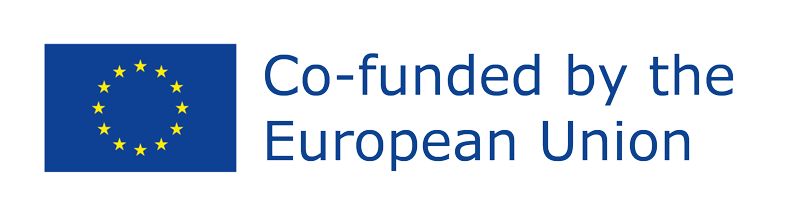 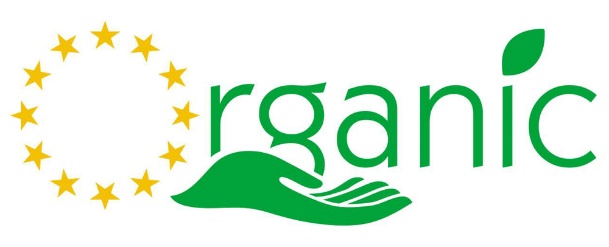 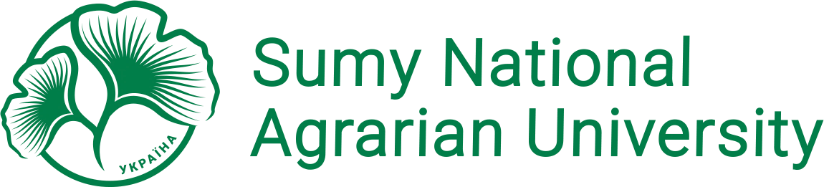 СУБ’ЄКТИ РИНКУ ОРГАНІЧНОЇ ПРОДУКЦІЇ
Орган сертифікації
Підприємство, установа, організація чи їхній відокремлений підрозділ, що має право на проведення сертифікації органічного виробництва та/або обігу органічної продукції і внесений до Реєстру органів сертифікації.
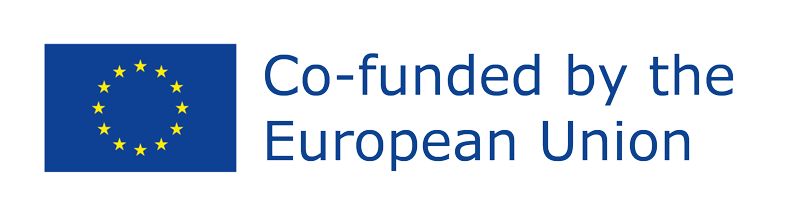 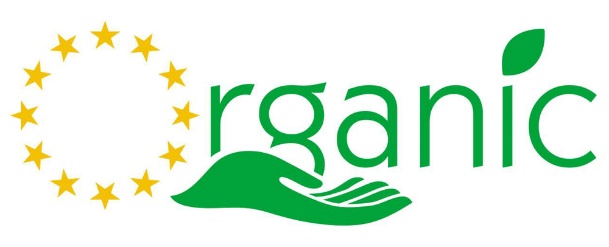 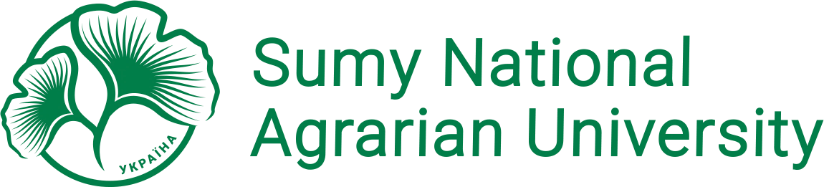 СУБ’ЄКТИ РИНКУ ОРГАНІЧНОЇ ПРОДУКЦІЇ
Орган іноземної сертифікації
Підприємство, установа, організація чи їхній відокремлений підрозділ, що має право на проведення сертифікації органічного виробництва та/або обігу органічної продукції відповідно до вимог законодавства іншого, ніж законодавство України, та внесений до Переліку органів іноземної сертифікації.
Набуття статусу оператора у сфері органічного виробництва, обігу та маркування органічної продукції
Юридична особа чи фізична особа-підприємець подає заяву на проведення сертифікації
Внесення до Реєстру операторів
здійснює Мінекономіки протягом 
10 днів з дня отримання заяви
Укладає договір
на проведення сертифікації 
та набуває статусу оператора
Подає до Мінекономіки 
заяву про внесення 
оператора до Реєстру 
операторів
Ухвалення рішення 
про видачу оператору 
сертифіката
ОРГАНОМ СЕРТИФІКАЦІЇ ВИЗНАЧАЄТЬСЯ ВІДПОВІДНІСТЬ УСІХ СТАДІЙ ВИРОБНИЦТВА ТА/АБО ОБІГУ ОРГАНІЧНОЇ ПРОДУКЦІЇ ВИМОГАМ ЗАКОНОДАВСТВА:
проведення першої інспекції та визначення дати початку перехідного періоду (якщо застосовується)
 проведення наступних перевірок
моніторинг та сертифікаційний супровід господарської діяльності оператора
Ухвалення рішення 
про відмову у видачі 
сертифіката
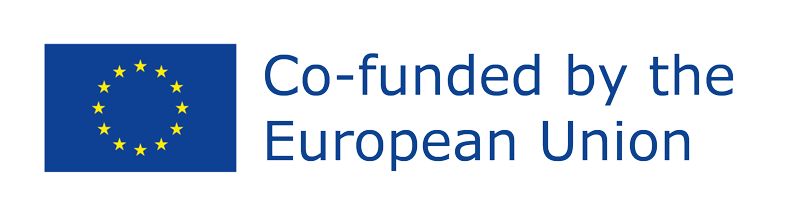 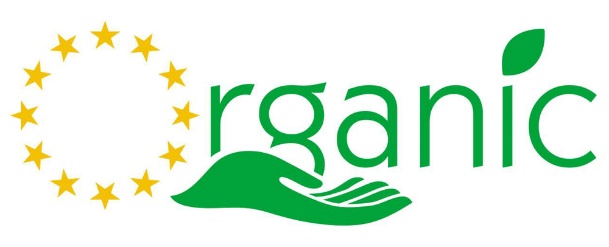 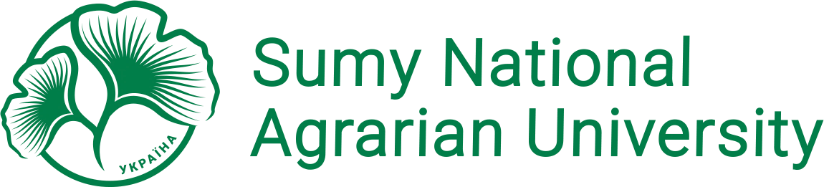 У разі сертифікації органічного виробництва, обігу та маркування органічної продукції 
за нормами та стандартами, визнаними в іноземних державах або міжнародних 
організаціях, особа має право додатково укласти договір з органом іноземної 
сертифікації, внесеним до Переліку органів іноземної сертифікації.
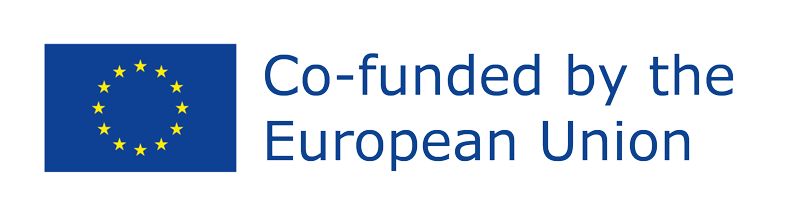 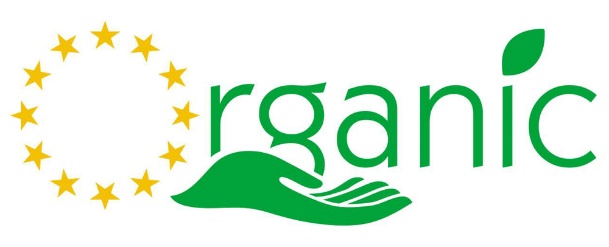 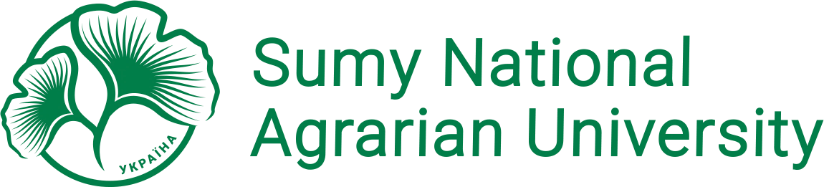 Сертифікація здійснюється органом сертифікації з метою визначення та підтвердження відповідності процесу виробництва та/або обігу органічної продукції вимогам законодавства. Оплата послуг з проведення сертифікації здійснюється на договірних засадах. Органи сертифікації з метою належного виконання обов’язків щодо проведення сертифікації повинні обмінюватися інформацією щодо операторів та вживати відповідних заходів у разі виявлення порушень.
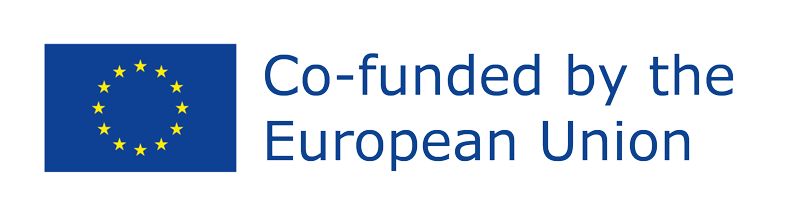 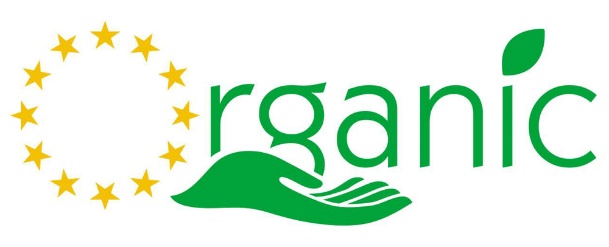 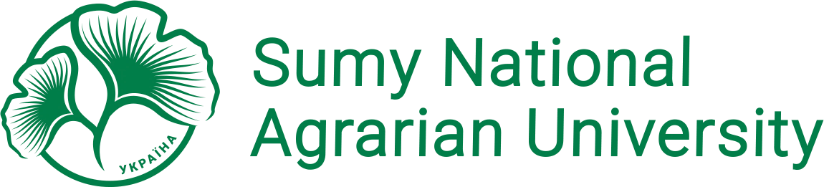 Сертифікації не підлягає переміщення, зберігання та реалізація маркованої органічної продукції: 
 закладами громадського харчування; 
суб’єктами господарювання, які займаються роздрібною торгівлею.
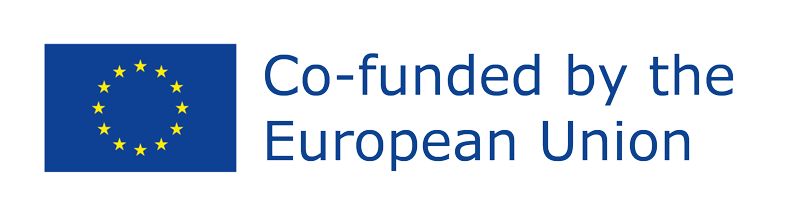 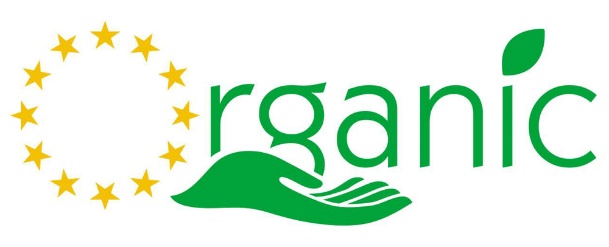 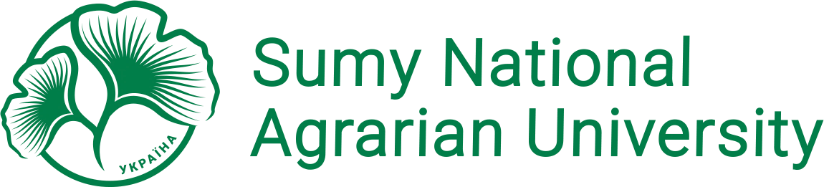 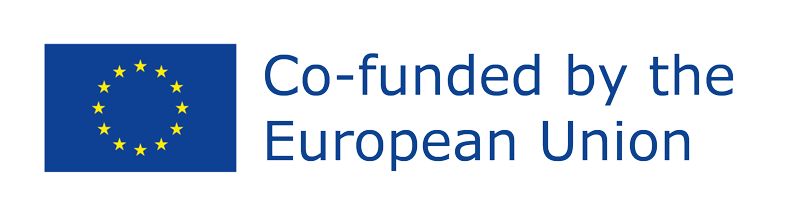 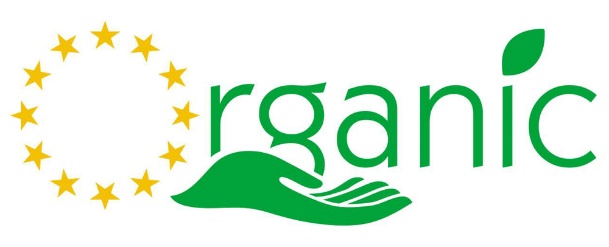 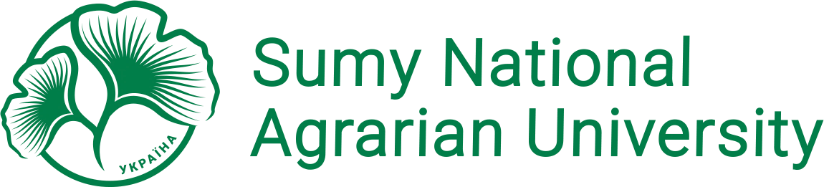 Регламент №2018/848
З 1 січня 2022 року, на заміну та скасовуючи дію Регламенту (ЄК) № 834/2007, набув чинності Регламент (ЄС) 2018/848 як основний базовий документ, що описує правила органічного виробництва та маркування органічної продукції в ЄС
Цей Регламент встановлює принципи органічного виробництва й визначає правила стосовно органічного виробництва, пов’язаної з ним сертифікації та використання позначень, які стосуються органічного виробництва, в маркуванні та рекламних матеріалах, а також правила щодо контролю, додатково до передбаченого в Регламенті (ЄС) 2017/625
Сертифікація за даним регулюванням дає право операторам маркувати свою продукцію з використанням органічного знаку «євролисток», а також експортувати її як органічну до країн ЄС і не тільки
• органічна продукція - сільськогосподарська продукція, у тому числі харчові продукти та корми, отримані в результаті органічного виробництва
• органічне виробництво - сертифікована діяльність, пов’язана з виробництвом сільськогосподарської продукції (у тому числі всі стадії технологічного процесу, а саме первинне виробництво (включаючи збирання), підготовка, обробка, змішування та пов’язані з цим процедури, наповнення, пакування, переробка, відновлення та інші зміни стану продукції), що провадиться із дотриманням вимог законодавства у сфері органічного виробництва, обігу та маркування органічної продукції
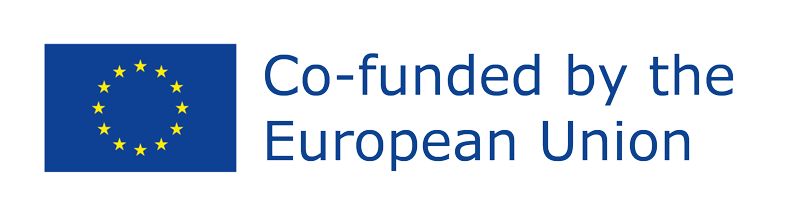 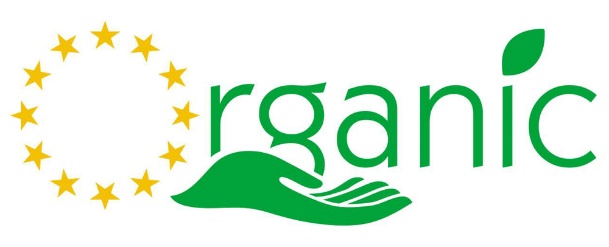 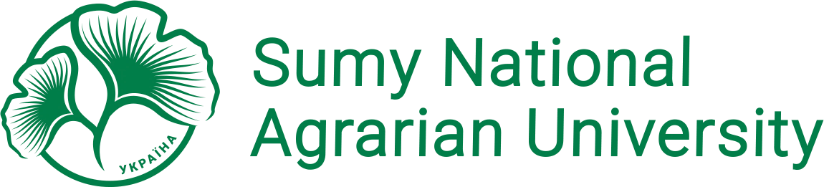 Маркування - інформація про органічну продукцію, у тому числі державний логотип для органічної продукції, нанесена на етикетку, упаковку, тару, контейнер, контретикетку, кольєретку, ярлик, пробку, листок-вкладиш або на інші елементи упаковки, що супроводжує таку продукцію або посилаться на неї відповідно до вимог законодавства у сфері органічного виробництва, обігу та маркування органічної продукції
Тобто на етикетці органічної продукції має обов’язково бути розміщений спеціальний логотип